Web Crawler for jobs
Prof.: Yen-Wen Chen
Student: Ke-Chin Lee
2020/7/14
Outline
Introduction
Process
Result
1
Introduction
Web crawler is a program that can automatically crawl web content.

This implementation case is to crawl the job list of 104.com and working experience of goodjob.life. However, I design a simple webpage to show the total job vacancies.
2
Introduction
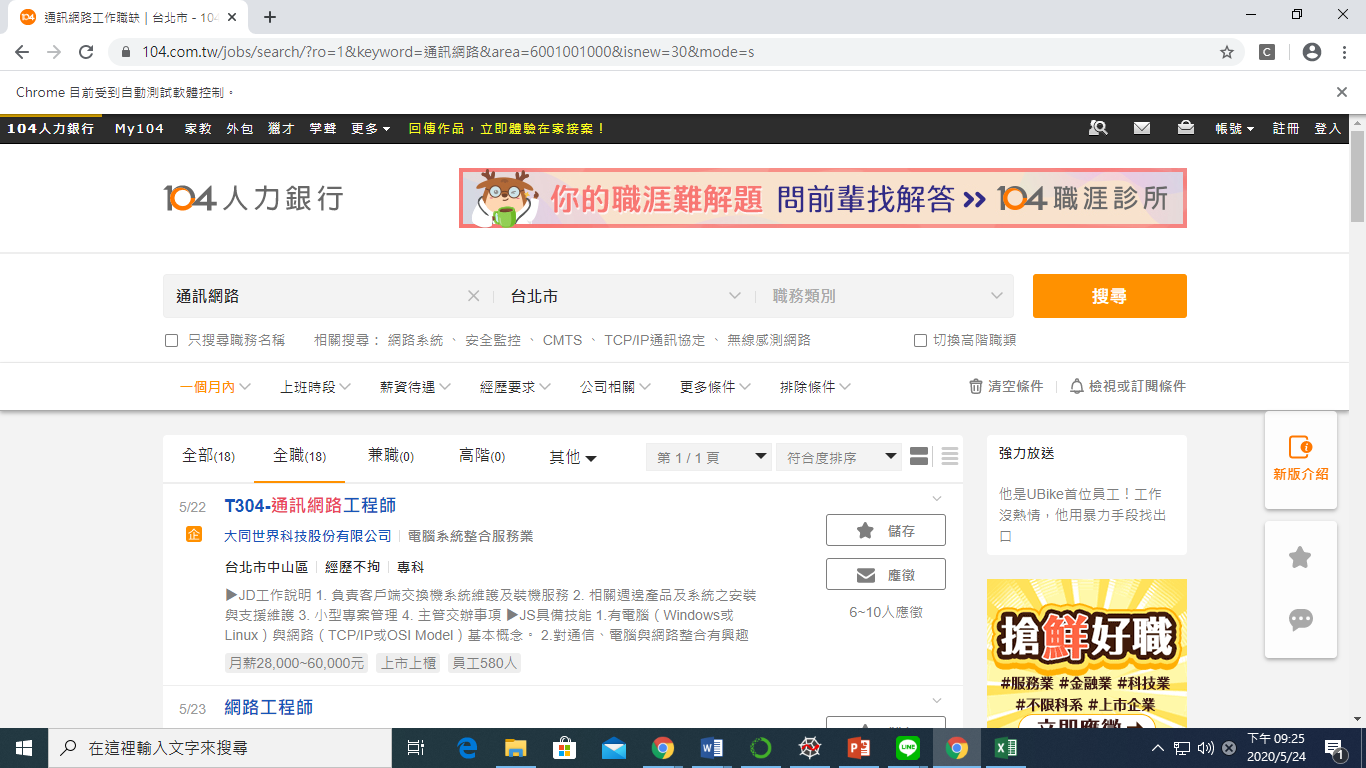 3
Introduction
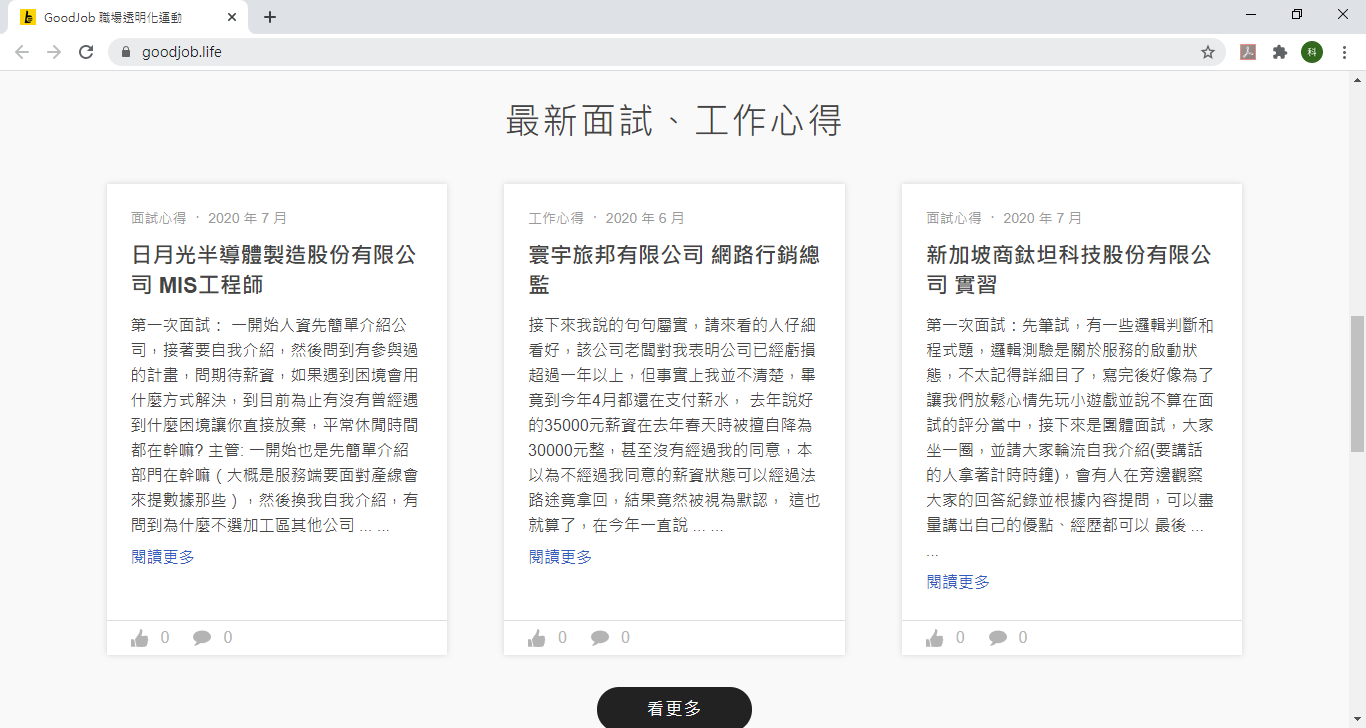 4
Process
5
Step. 1: generate a sequence of URL lists and send http request.

Step. 2: automatically turn pages with selenium suite.

Step. 3: crawl the 104 job vacancies with BeautifulSoup suite.

Step. 4: crawl the working experience of goodjob.life.

Step. 5: save the required information to json.

Step. 6: display the job vacancies on the web.
6
The required information is saved as dictionaries and the dictionaries are saved as json.
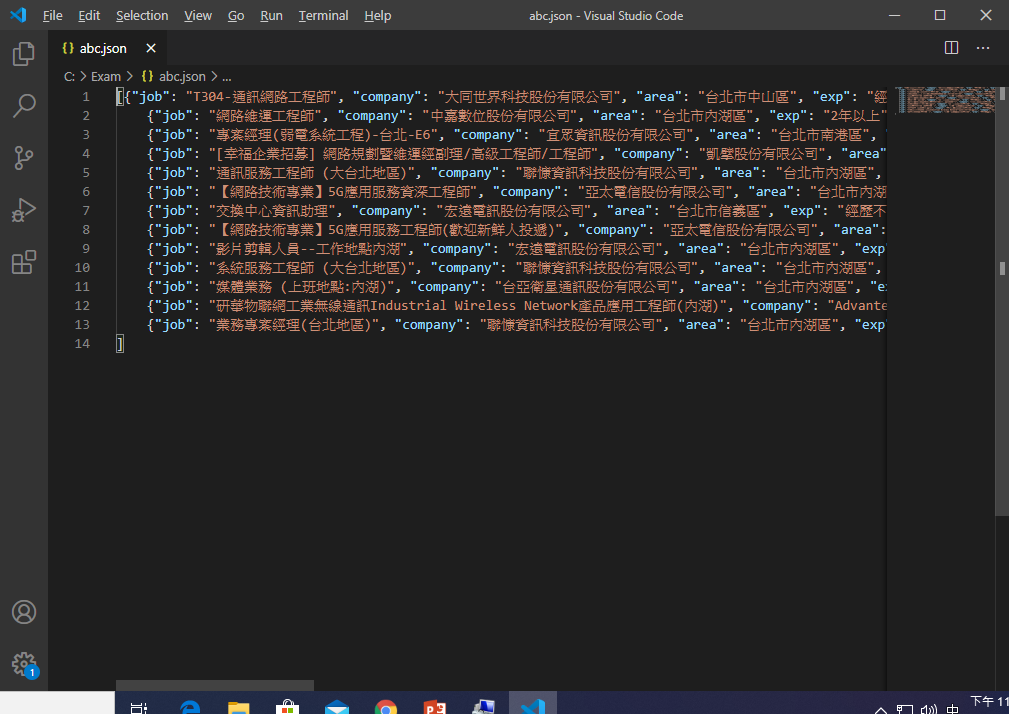 7
Using jquery to read json information and display it on the webpage.
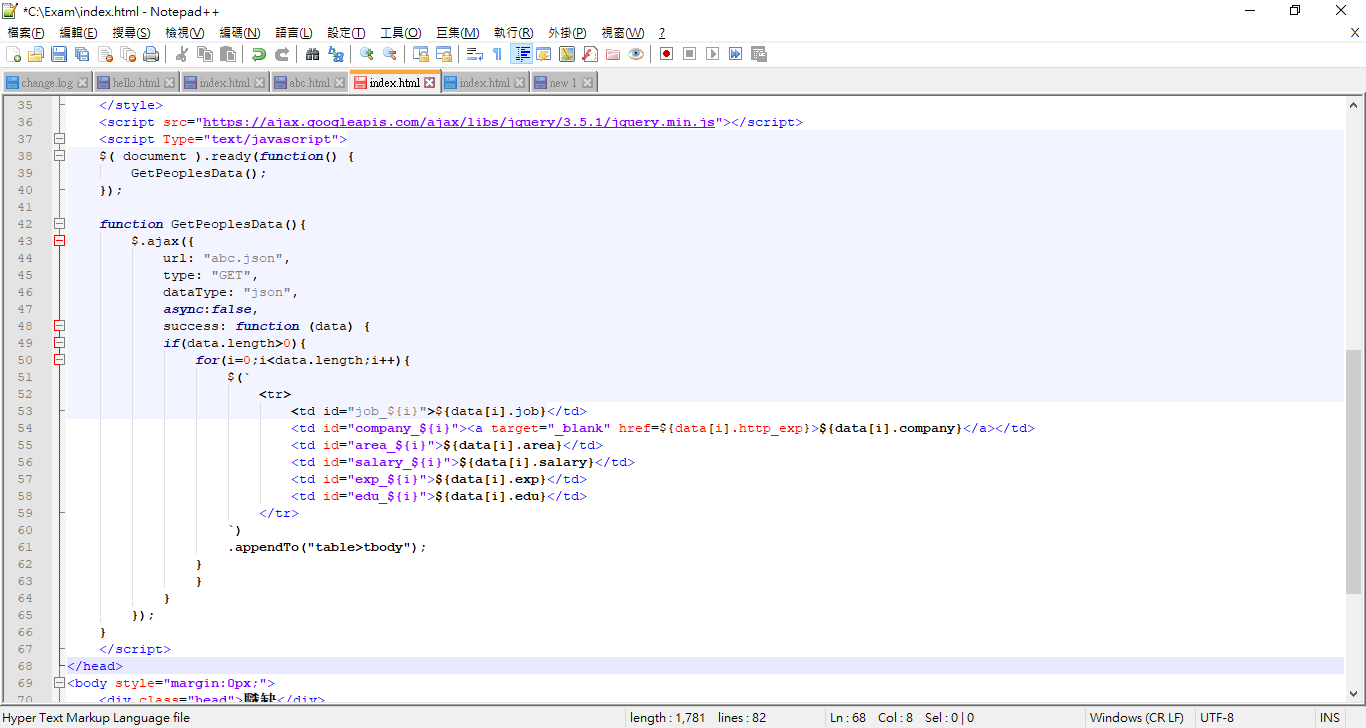 8
Web design:
Html: using html tags to design web page architecture.

Css: responsible for beautifying the structure.

Javascript: using jquery to read json information.
9
Using the built-in IIS(Internet Information Services) in Windows to set up a web server.
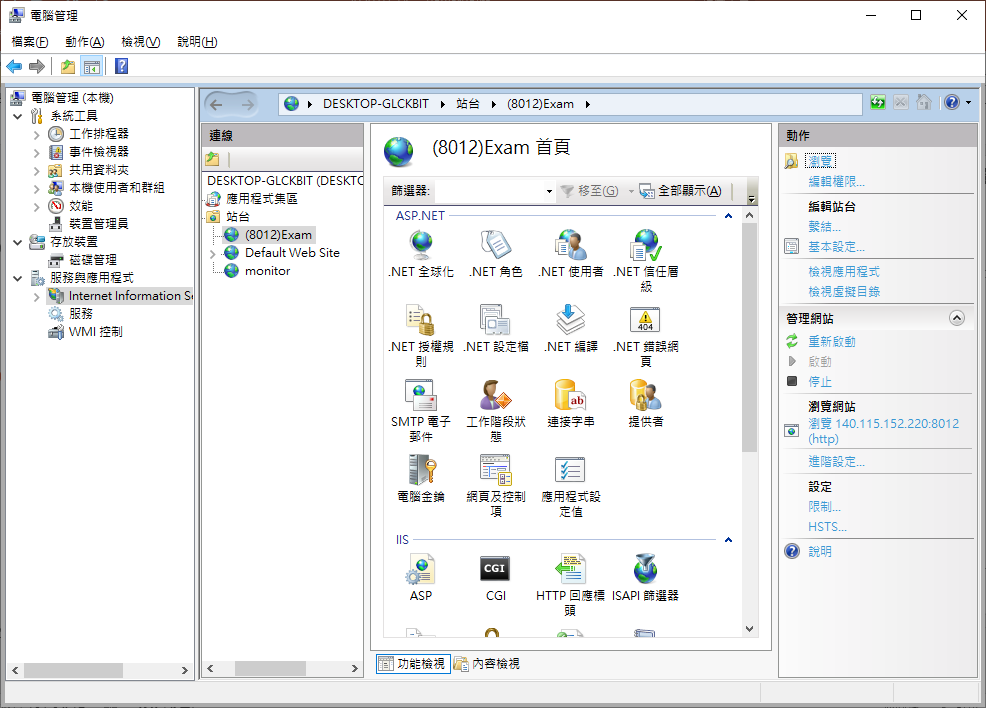 10
Result
11
Result
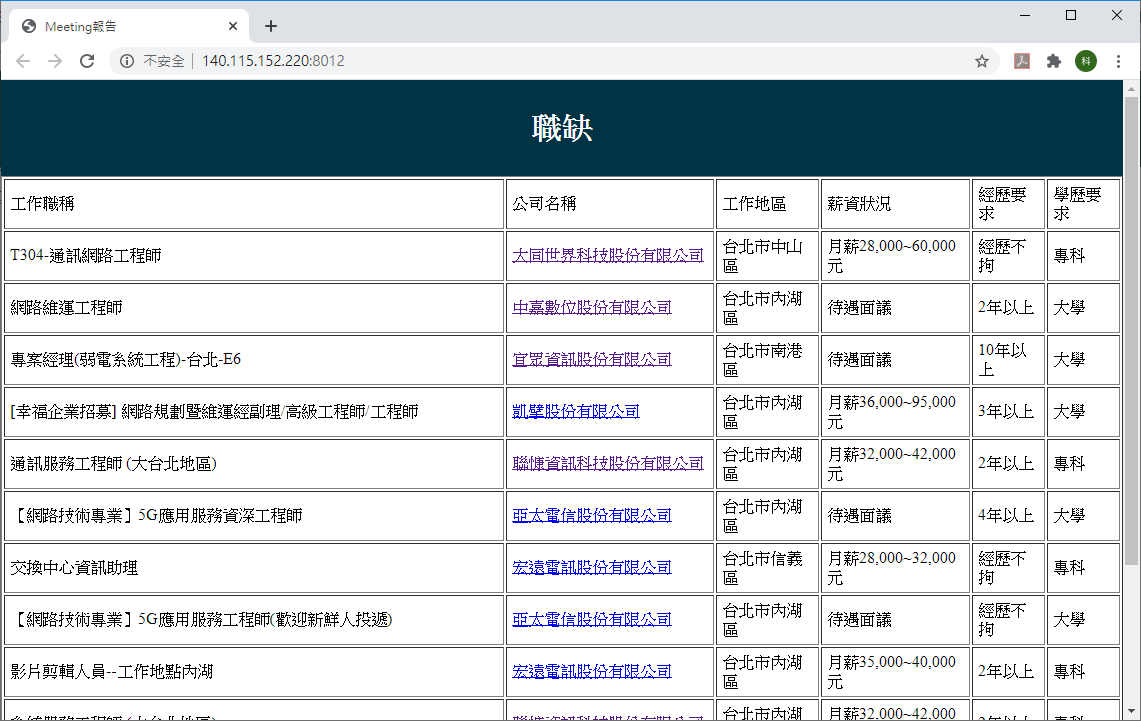 12